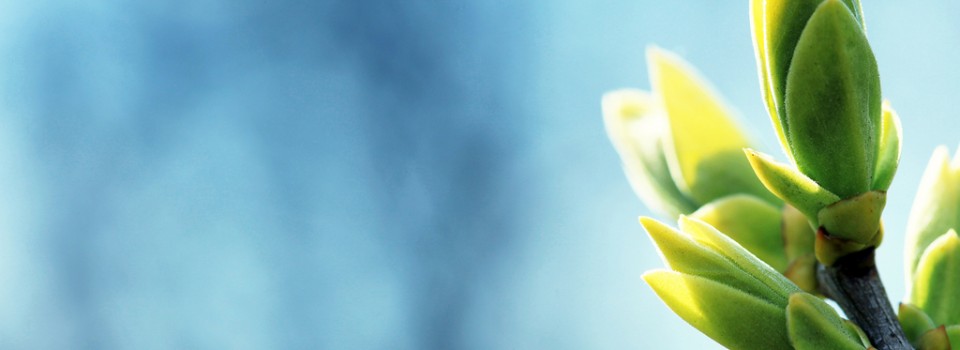 OMICS Group
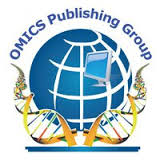 OMICS Group
OMICS Group International through its Open Access Initiative is committed to make genuine and reliable contributions to the scientific community. OMICS Group hosts over 400 leading-edge peer reviewed Open Access Journals and organizes over 300 International Conferences annually all over the world. OMICS Publishing Group journals have over 3 million readers and the fame and success of the same can be attributed to the strong editorial board which contains over 30000 eminent personalities that ensure a rapid, quality and quick review process. OMICS Group signed an agreement with more than 1000 International Societies to make healthcare information Open Access.
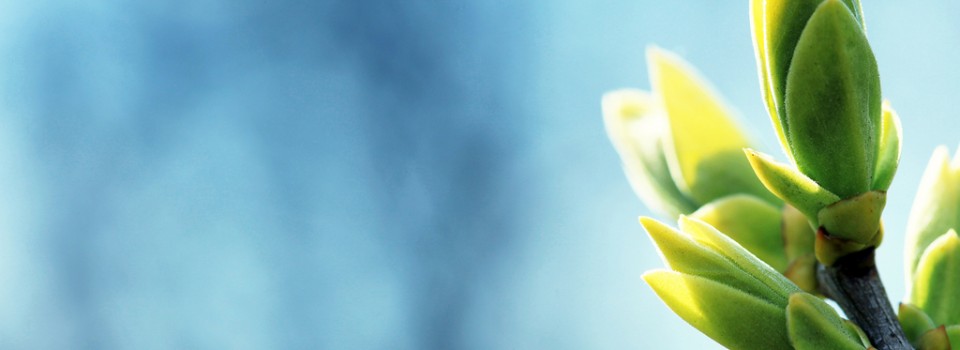 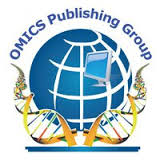 OMICS Journals are welcoming Submissions
OMICS Group welcomes submissions that are original and technically so as to serve both the developing world and developed countries in the best possible way.
OMICS Journals  are poised in excellence by publishing high quality research. OMICS Group follows an Editorial Manager® System peer review process and boasts of a strong and active editorial board.
Editors and reviewers are experts in their field and provide anonymous, unbiased and detailed reviews of all submissions.
The journal gives the options of multiple language translations for all the articles and all archived articles are available in HTML, XML, PDF and audio formats. Also, all the published articles are archived in repositories and indexing services like DOAJ, CAS, Google Scholar, Scientific Commons, Index Copernicus, EBSCO, HINARI and GALE.
For more details please visit our website: http://omicsonline.org/Submitmanuscript.php
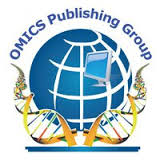 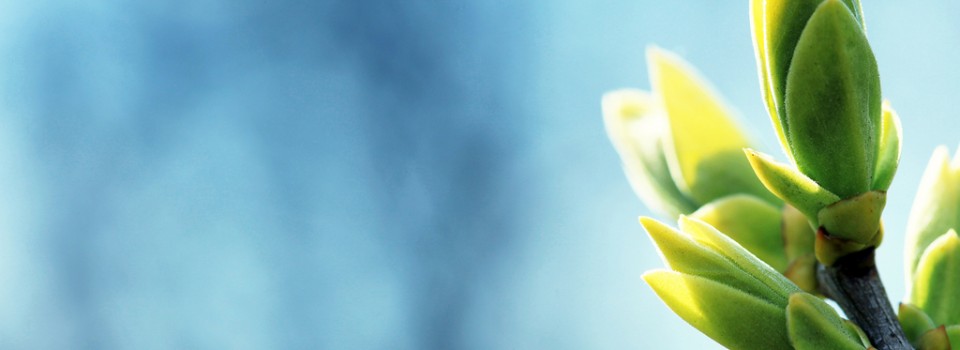 Powder Metallurgy & Mining
Asst. Prof. Arzu Atay
Research Interest
Maxillofacial Silicone Elastomers
Color stability,
C.albicans adhesion,
Tensile stregnth, tear strength, ultimate elongation.
Maxillofacial Prostheses Patients’
Quality of life,
Self-esteem,
Reintegration these patients in to social life,
Satisfaction of maxillofacial prostheses.
İmplant Retained Removable Prostheses
Ball attachment and denture repair,
Ball attachment and denture refabrication,
Ball atachmnet and denture relining,
Ball attachment and denture survival.
Implant Retained Maxillofacial Prostheses
Implant retained ear prostheses,
Implant retained nasal prostheses,
Implant retained orbital prostheses,
    - Implant localisation
    - Impression
    - Fabrication
    - Patient satisfaction
Implant Retained Maxillofacial Prostheses
Implant retained maxillofacial prostheses refabrication,
Implant retained maxillofacial prostheses repair.
Powder Metallurgy & Mining Related Journals
Journal of Chemical Engineering & Process Technology
Journal of Material Sciences & Engineering
Journal of Nanomaterials & Molecular Nanotechnology
Powder Metallurgy & Mining Related Conferences
3rd International Conference and Exhibition on Material Science and Engineering 2014, San Antonio, USA
OMICS Group Open Access Membership
OMICS publishing Group Open Access Membership enables academic and research institutions, funders and corporations to actively encourage open access in scholarly communication and the dissemination of research published by their authors.
For more details and benefits, click on the link below:
http://omicsonline.org/membership.php